新しいHPの利用について
誰もが容易にHP上でPRできる
新HPのコンセプト
１　安全衛生コンサルタント業の市場拡大を目指す
　　（コンサルタントが現職時代のOBとしての仕事の延長では　　　なく、一般化された需要を拡大利用できるようにする。）
２　そのために「コンサル直売所」を開設する。
　　農産物直売所は、毎朝先着順に好きな区画に自分の農産物を　　並べて販売することができる。
３　会員自ら望むだけ自己PRをHPで表現できるようにする。　　自分のHP持たなくても本HPにリンク表現できる。
利用方法
１　自分のPR頁の整備（初期設定）
　　➀旧HPの内容チェックと変更を通知ください
　　②Googleアカウント上の自己のPR頁の支部HPへのリンク
　　　（「Google アカウント 作成」クリックで簡単に作成できます）

２　自分が受注したい業務の販売PR
　　自分が受注できる業務をメールで作成し投稿するだけでHP　　上に表示されます
　　（１，２いずれもホームページの知識は不要で出来ます）
１　Googleアカウント上の自己のPR頁の支部HPへのリンク（１）
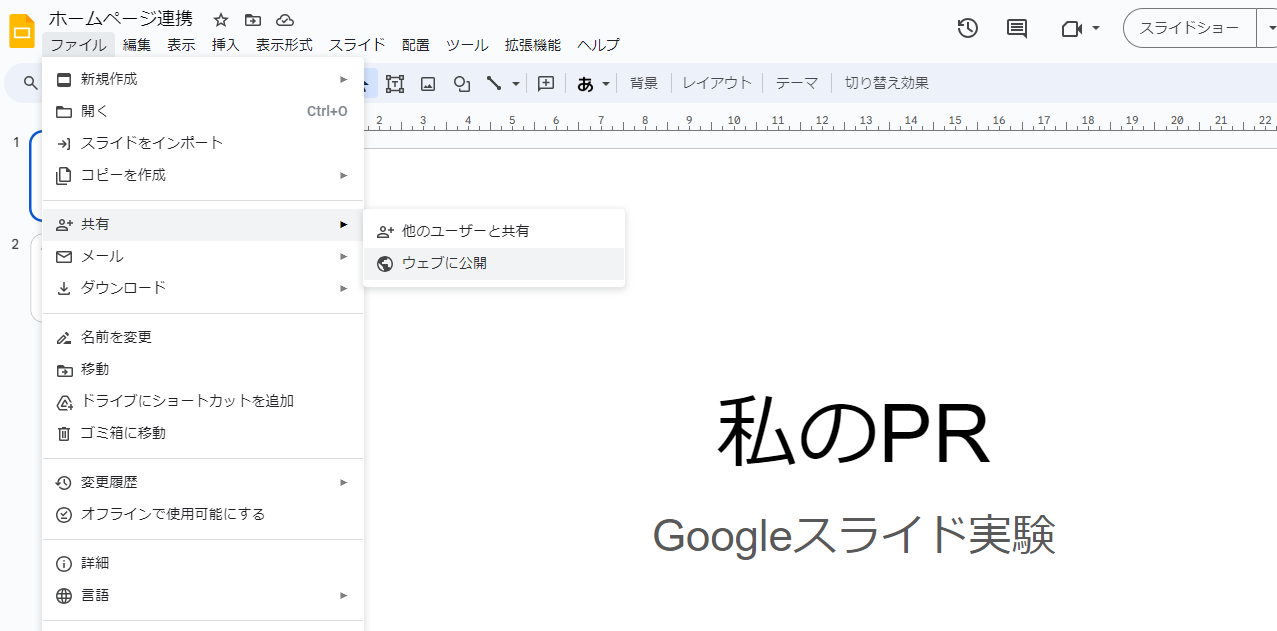 「共有」をクリック
１　自己ＰＲページはGoogleのスライド、スプレッ　　シート、ドキュメントなんでも可です
２　PDF２～３枚くらいのPR頁が良いと思います
３　私へのリンク情報はメール、SKYPE,ZOOM等 　　（SKYPE:matsui　Haruchika）
「ウェブに公開」をクリック
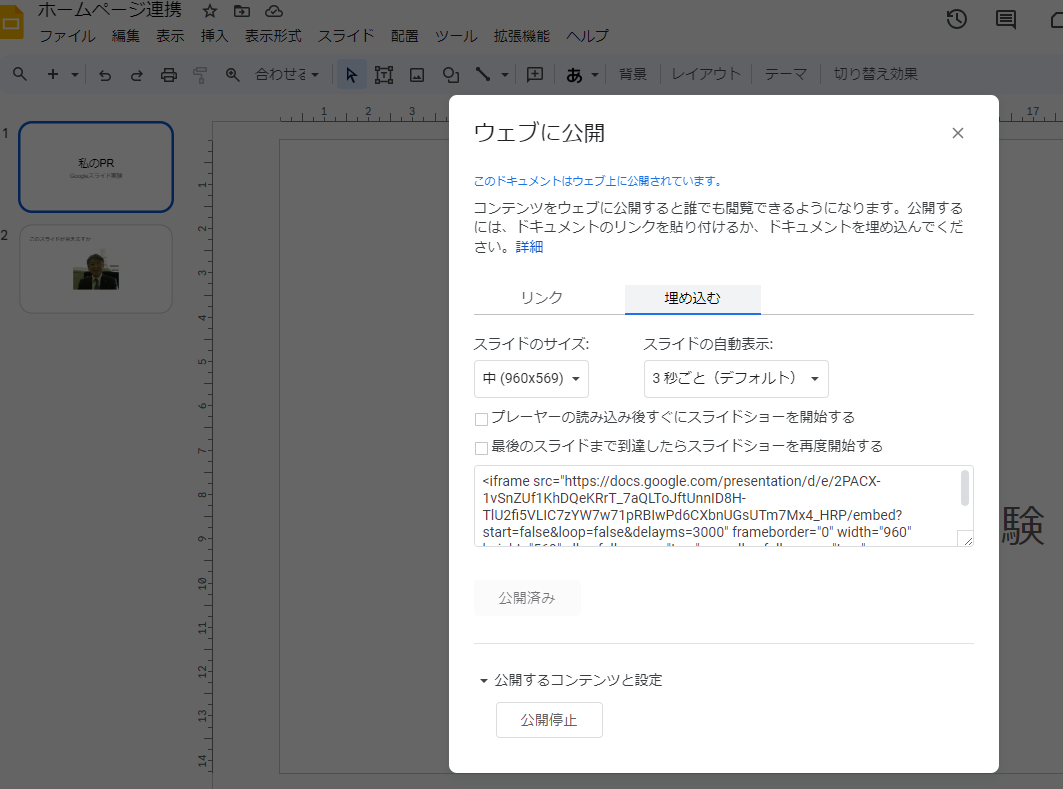 １　Googleアカウント上の自己のPR頁の支部HPへのリンク（２）
「埋め込む」タグをクリック
リンク情報を私に送る（SKYPE,ZOOMなど）
２　自分が受注できる業務をメールで作成し投稿する（１）
loli468zewu@post.wordpress.com
投稿メールの出し方
１　「From」は誰からでもかまいません２　「To」の宛先は決して他人に教えないでください
３　メールの表題がHPの投稿表題になります
４　標題の後ろに照会先として貴方のメルアド表記し　　てください（このメルアドは他人から貴方を特定　　されないような暗号アドレスでGoogleアカウン　　ト取得した方が良いでしょう）
５　メールは「テキストメール（リッチテキストでな　　い）」で送付します
６　メールにファイル添付、画像添付も可です
７　【重要】次のスライドにある「カテゴリー」の判　　　別コードによりメールを受領したHPシステム 　　  が受付判別を行います。カテゴリー、タグの　　　記述はサンプル通りでないとシステムはエラー　　　　となります（それぞれのサンプルのスペースは 　　　半角です（全角スペースはダメ））。カテゴ　　　リーはメールの末尾に記述してください
8　一つのメールにはひとつのカテゴリーで送ってく　　　ださい
９　タグは自由に半角アルファベットで記入してくだ 　さい
10　メールですから取り消しはできません（取り消し　　は事務局へ連絡ください）
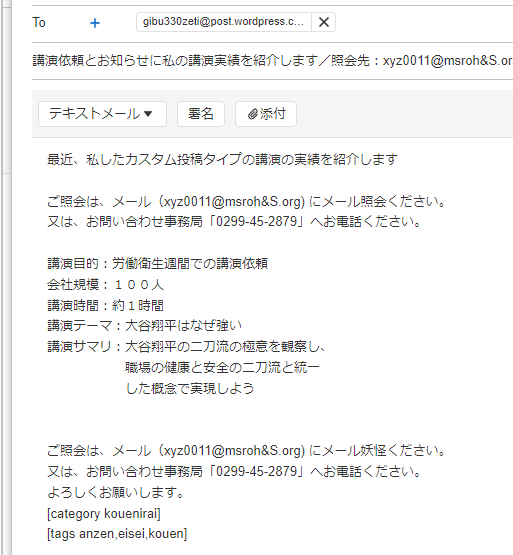 loli468zewu@post.wordpress.com
[category kouenirai]
[ ]の中をシステムが認識し、「講演依頼したい」という分類項目への投稿と理解する
２　自分が受注できる業務をメールで作成し投稿する（２）
カテゴリー表記：　[category kouenirai]
TOPページの業務種別コード
２　自分が受注できる業務をメールで作成し投稿する（３）
TOPページの業務種別コードを複数指定したい場合
（留意事項）
１　「講演依頼（ジャガイモ）」と「健康管理／産業医（ピーマン）」の両方に記事を掲載したい場合は、
例：カテゴリー表記（複数カテゴリー）：　[category kouenirai,health]
のように、カテゴリーコードを半角アルファベットの「,」で区切っての表記になります。
２　この場合、カテゴリー表記の背景色は最初に表記したカテゴリーの色になります（例の場合は「health」が優先され、「緑色」表示す。）
３例の場合、ベースの「お知らせ」、「講演依頼」、「健康管理／産業医」の３つの場所に表示されます。
２　自分が受注できる業務をメールで作成し投稿する（４）
TOPページの「キーワード（タグ）で読む」に登録する
（留意事項）
１　検索で探して貰いたいキーワード「安全」と「リスクアセスメント」の両方から記事を見せたい場合は、
例：タグ表記（複数タグ）：　[tags  安全,リスクアセスメント]
のように、タグを半角アルファベットの「,」で区切っての表記になります。
２　この場合のタグ表記は漢字でも構いませんが、複数並べる場合の間は必ず半角の「,」にしてください。
安全衛生小話の投稿方法
１．宛先：loli468zewu@post.wordpress.com
２.　本分中に　[category episode]　があればよい（位置は自由）
loli468zewu@post.wordpress.com
「KYTはなぜ有効か（標題自由）」→投稿記事の「項目名」になる
本分
[category episode]　→本分中のどこにあっても良い
（但し、[]のカッコと中のアルファベットはすべて半角）